Welcome to all
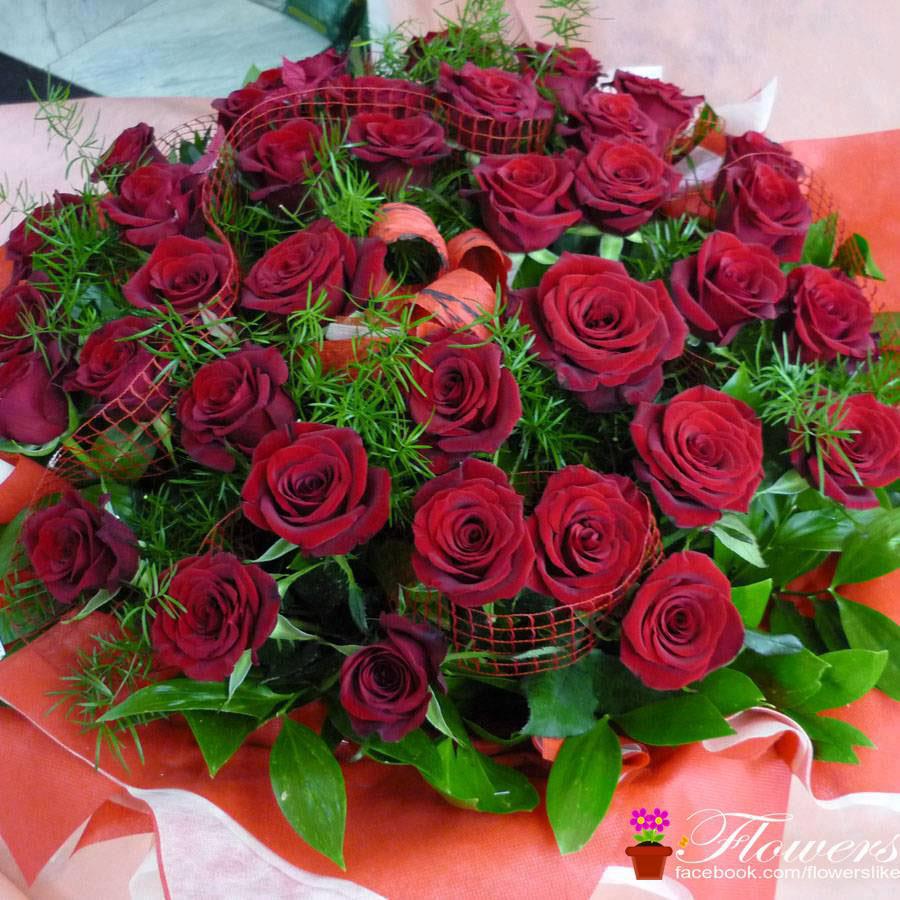 Teacher Identity
Learning outcome
3.3  To understand questions about objects around them.
6.1   to say about people, objects, events etc.
Today’s lessons
Class: Five
Subject: English
Chapter: Cyclone Aila.
Unit: 24 
Lesson: 2,3
Let us, we sing a song
Good morning good morning
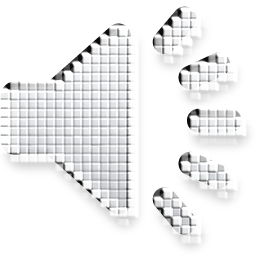 Let us, we see a video clip about cyclone Aila .
Dear students, now give answer blew the questions
What about the video?
What can we see on the video?
Why these people running?
What is a man seeing by loud speaker?
Some new words
Antonym  of the new words
Now, open your book at page no 95
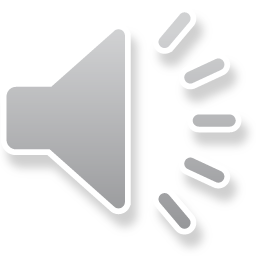 Pair work
Now  read loudly
Group work
One by one ask to another about the cyclone . One is done for you.
How was the wind of the cyclone ?
Group work
Every group make a list of three questions.
Evaluation
Everybody make a list of three questions from the text.
Home work
Make a list of five questions about your friens’s father.
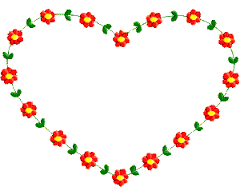 Thanks to all